Module 4Challenge
Engagement by Design
Objectives for Today
Participants will
Understand the theoretical framework for struggle
Learn how productive struggle enhances engagement
Analyze four quadrants in the overlap of difficulty and complexity 
Learn tasks that enhance fluency, strategic thinking, struggle, and stamina
Copyright © 2018 Corwin
2
Vygotsky’s Theory
Copyright © 2018 Corwin
3
Difficulty and Complexity
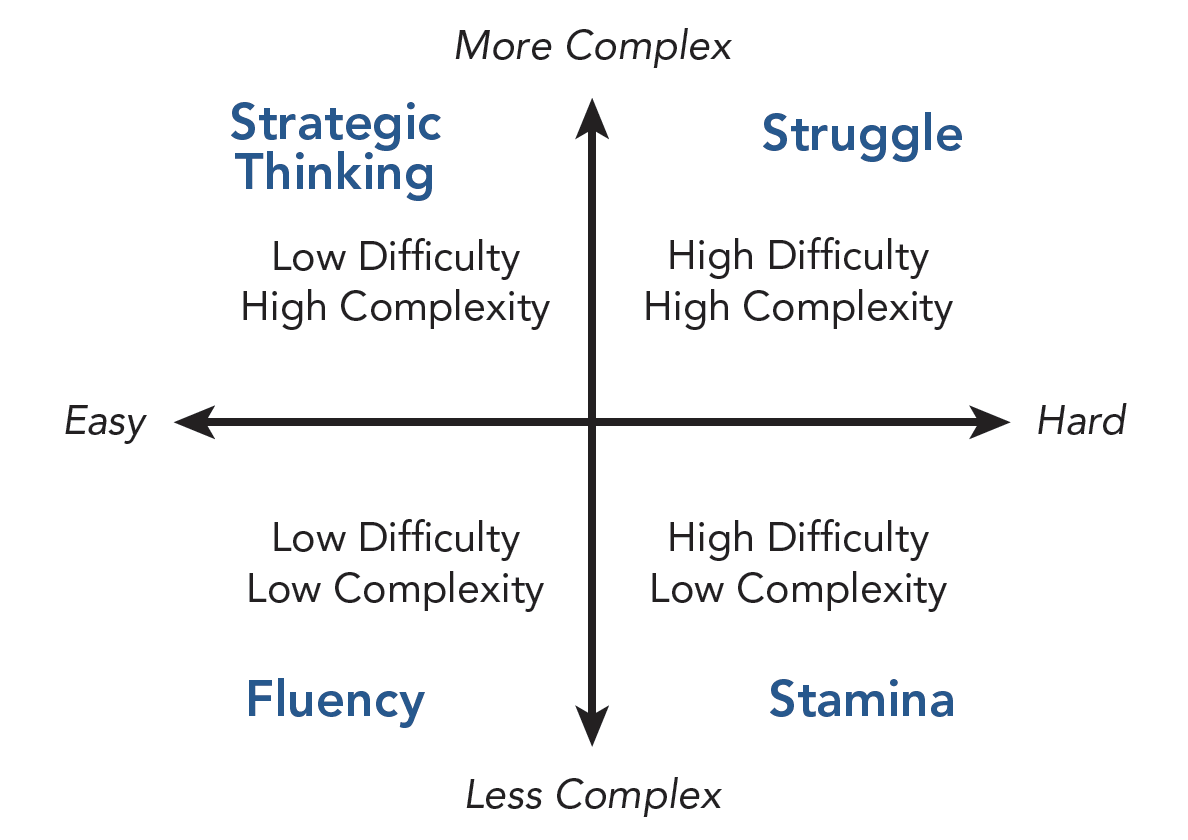 Copyright © 2018 Corwin
4
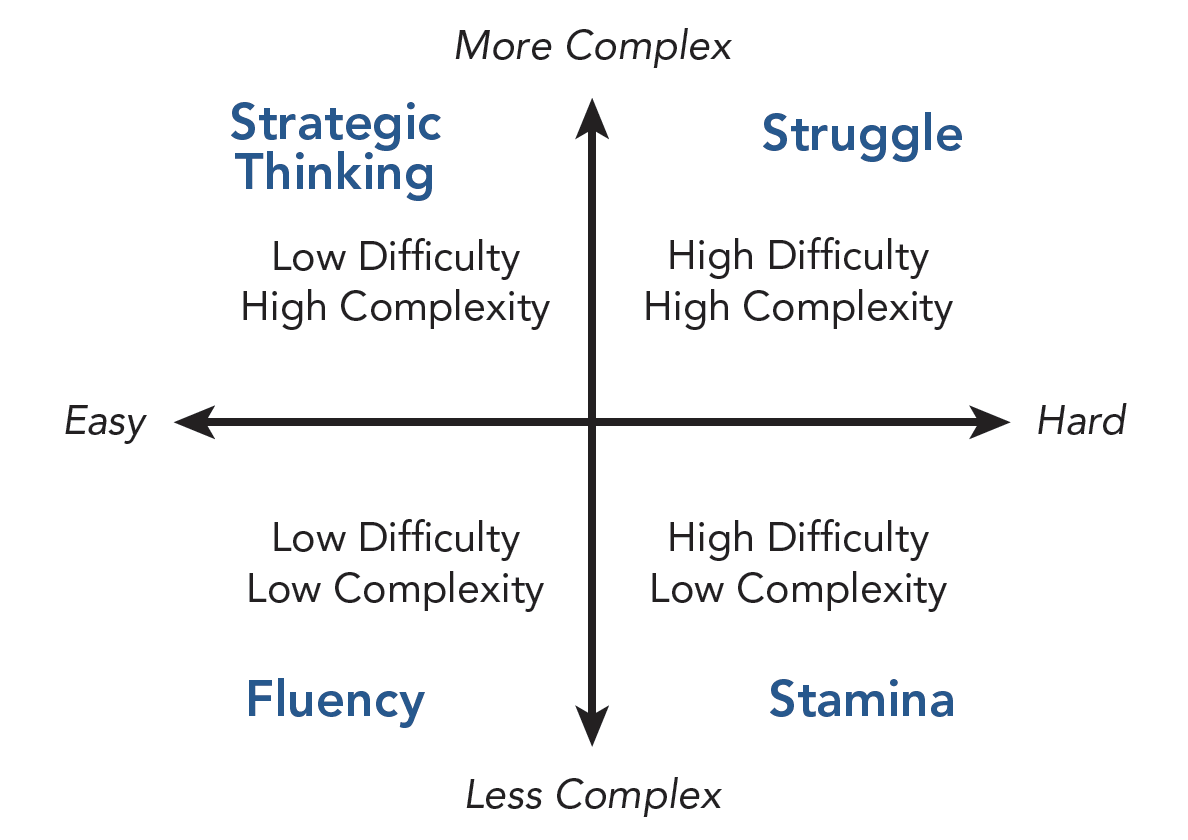 Fluency
Perform tasks with a level of fluidity, speed, accuracy
Important to developing expertise
Rapid recognition of specific skills in reading, writing, and mathematics
Continual movement toward fluent production throughout school
Copyright © 2018 Corwin
5
Three Tools That Develop Fluency
Spaced practice: distributing practice over time

Repeated reading: deepens comprehension and contributes to fluent reading

Mnemonics: aid in information storage and rapid retrieval assists—best when students construct their  own devices
Types of mnemonics: words, images, graphic organizers
Copyright © 2018 Corwin
6
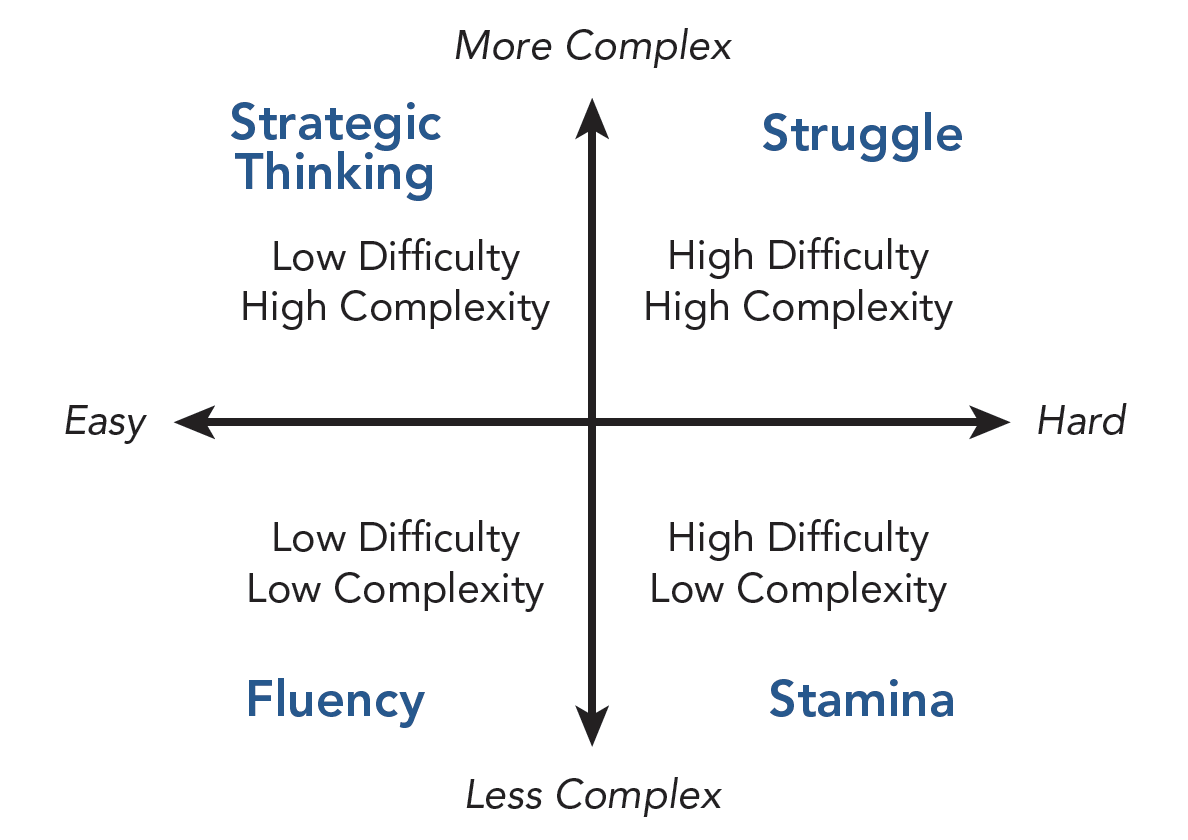 Stamina
Building endurance and staying power

Importance of monitoring student progress and offering feedback

Ways teachers can help students develop stamina
Help them understand and have a growth mindset 
Push with clear expectations and gentle support
Model perseverance
Teach positive self-talk
Remind them how the brain changes with use
Copyright © 2018 Corwin
7
Tools That Build Stamina: Wide Independent  Reading
Wide independent reading builds students’ background knowledge and their vocabulary. Choice about what to read enhances and offers students opportunities to make decisions.
Copyright © 2018 Corwin
8
Tools That Build Stamina: Research Projects
Offer students opportunities to . . .
Engage in research
Analyze the research
Summarize and synthesize findings

Teachers support students, helping them with pacing, sustaining focus, and completing a project. 

Research is enhanced when there is relevance, differentiation, and some degree of choice.
Copyright © 2018 Corwin
9
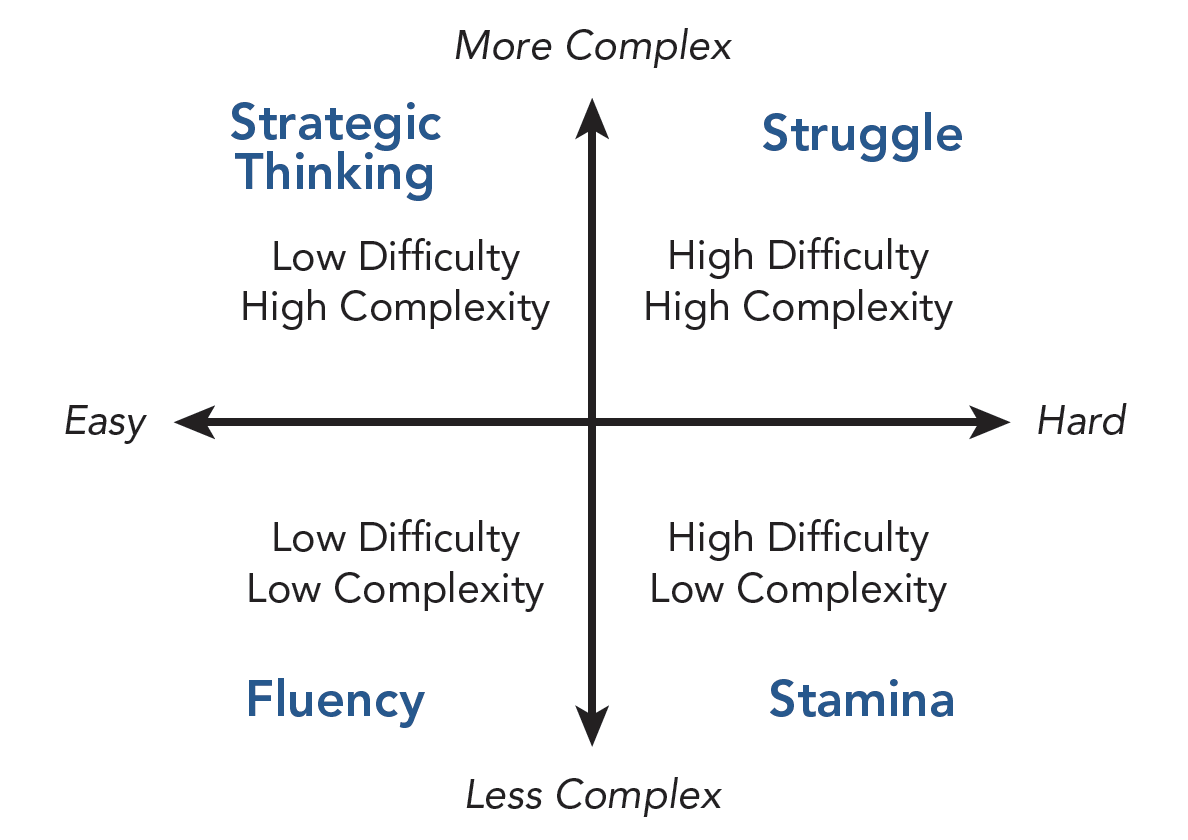 Strategic Thinking
Strategic thinking develops these abilities in students:
Formulate goals and create a plan to achieve them
Gather and integrate information
Make decisions about how to proceed
Reflect on one’s actions and thinking
Adjust actions based on these reflections
Copyright © 2018 Corwin
10
Consider These Quotes FromOutliers
Practice isn’t the thing you do once you’re good. It’s the thing you do that makes you good.

If you work hard enough and assert yourself, and use your mind and imagination, you can shape the world to your desires. 
Malcolm Gladwell
Copyright © 2018 Corwin
11
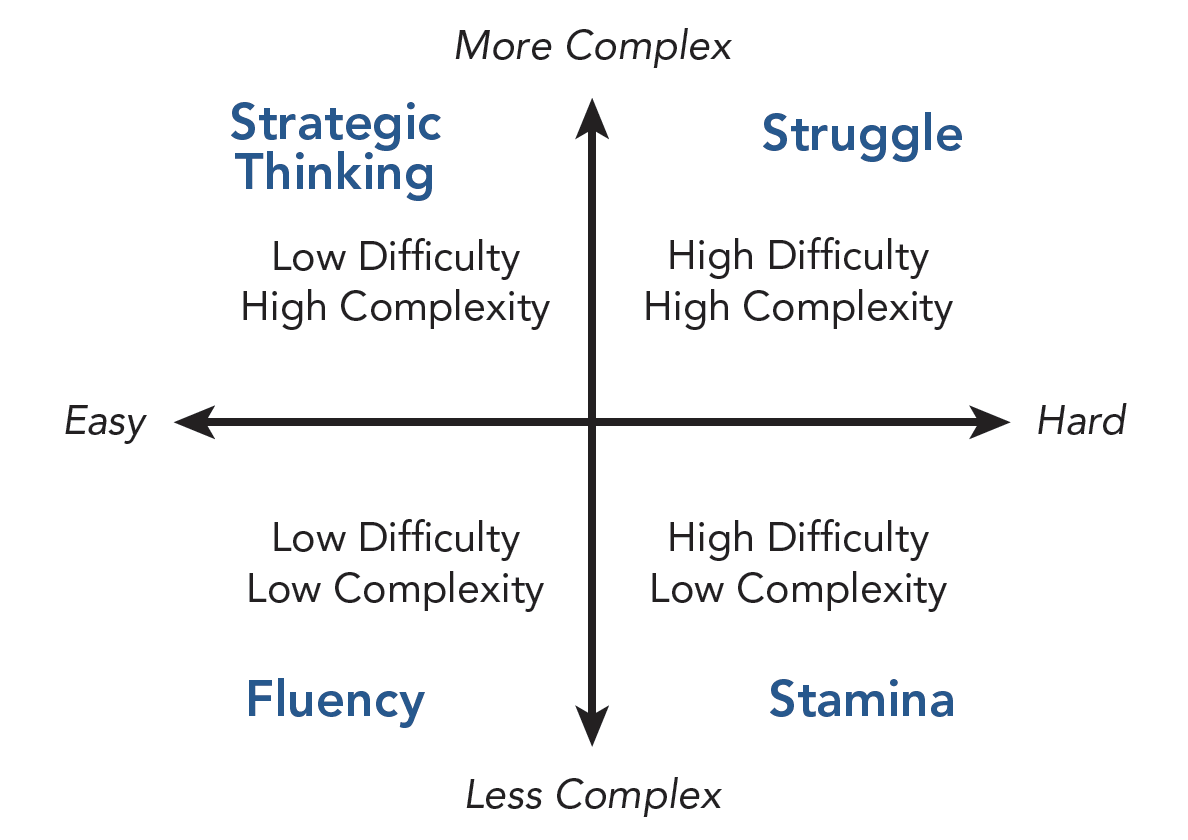 Struggle That Builds Expertise
Tasks that contribute to critical thinking development that also involve struggle include
Peer critiques
Close reading within and across documents
Project-based learning
Copyright © 2018 Corwin
12
Tasks That Involve Struggle: Peer Critique
Teachers teach students productive ways to offer peer critiques using an array of effective techniques for peer responding.
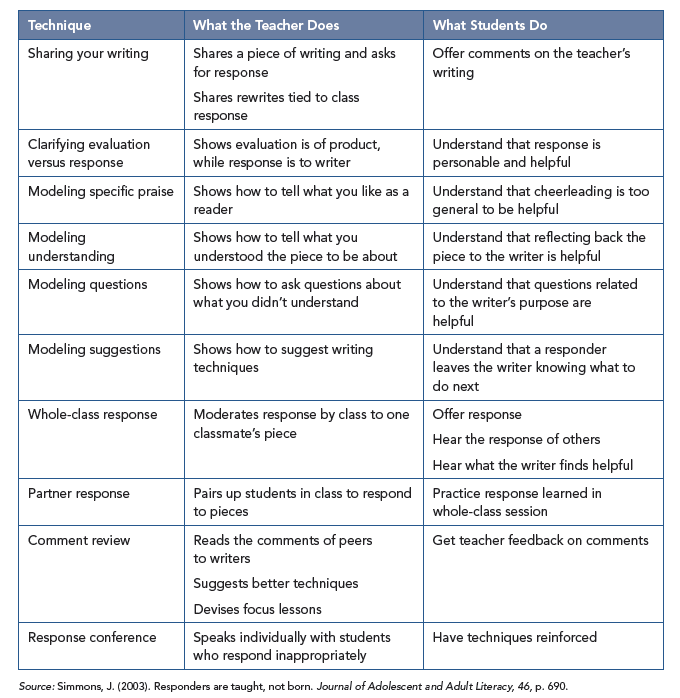 Copyright © 2018 Corwin
13
Tasks That Involve Struggle: Close Reading
Close reading is an instructional routine that allows students to carefully read texts using strategic thinking, rereading, and metacognitive questioning.
Some examples include
Reading short passages 
Reading excerpts from longer texts
Reading to answer text-dependent questions
Annotating texts to chronicle insights and observations
Copyright © 2018 Corwin
14
Tasks That Involve Struggle: Project-Based Learning
Project-based learning is an extended process that offers learners ways to build knowledge and expertise through inquiry-based approaches.

Students apply goal-setting, monitoring, reflecting, and strategic thinking to arrive at solutions during a project, promoting stamina and transfer of learning.
Copyright © 2018 Corwin
15
Difficulty and Complexity
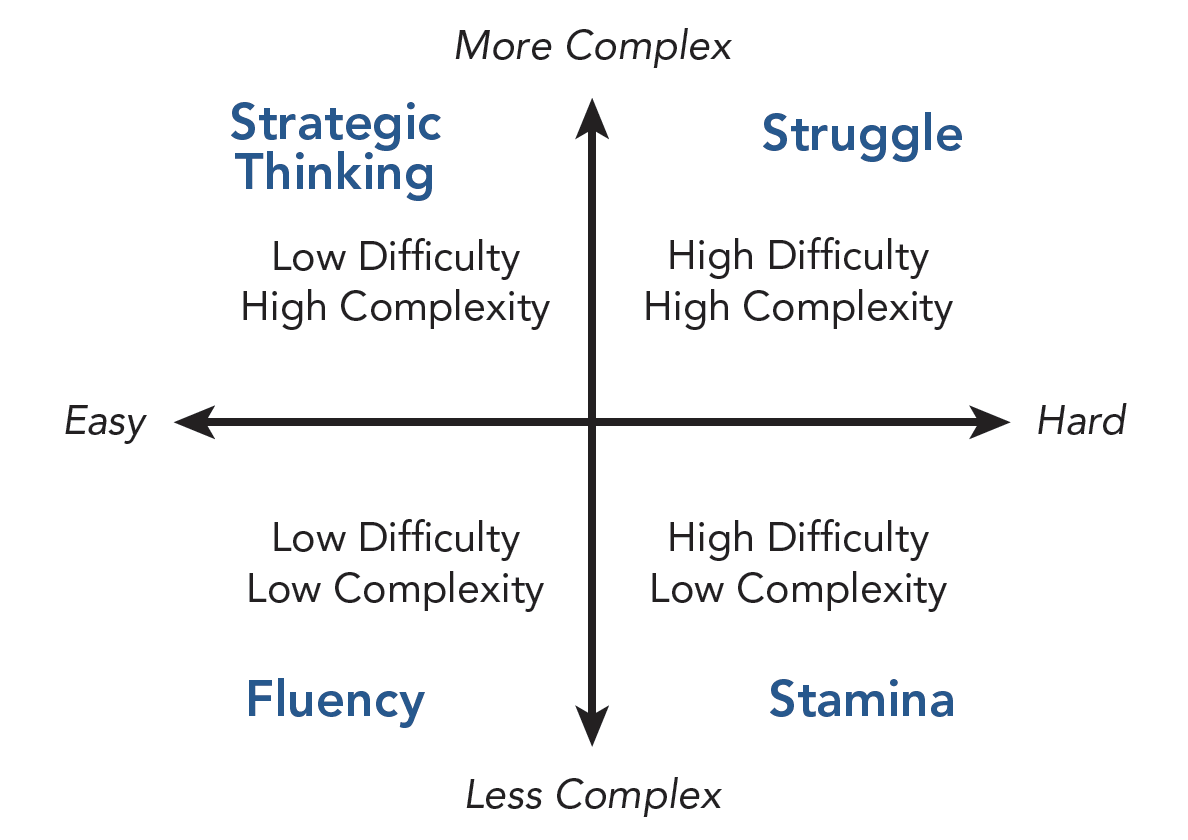 Copyright © 2018 Corwin
16